На лугу
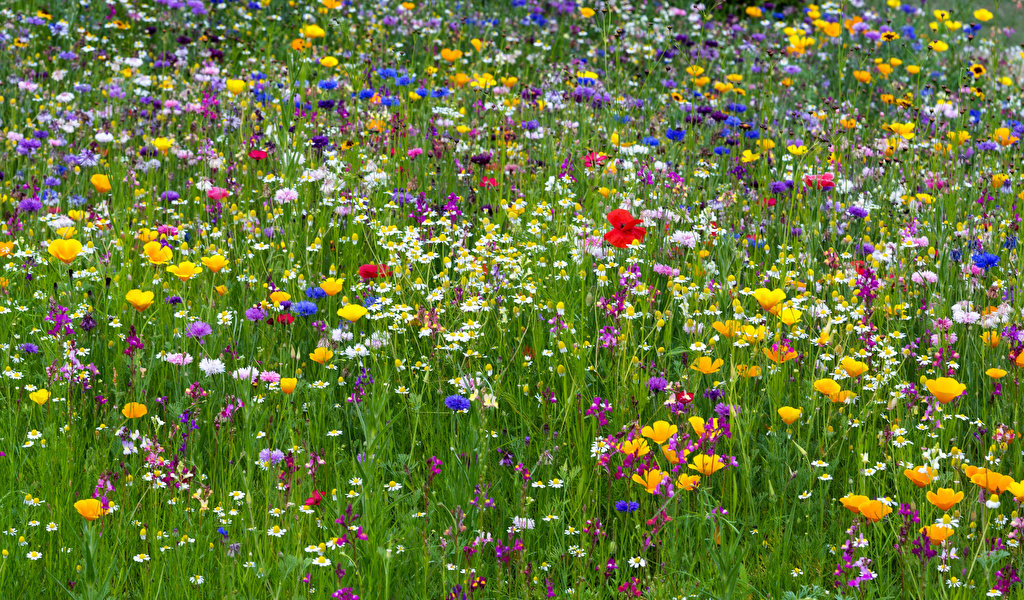 лютик
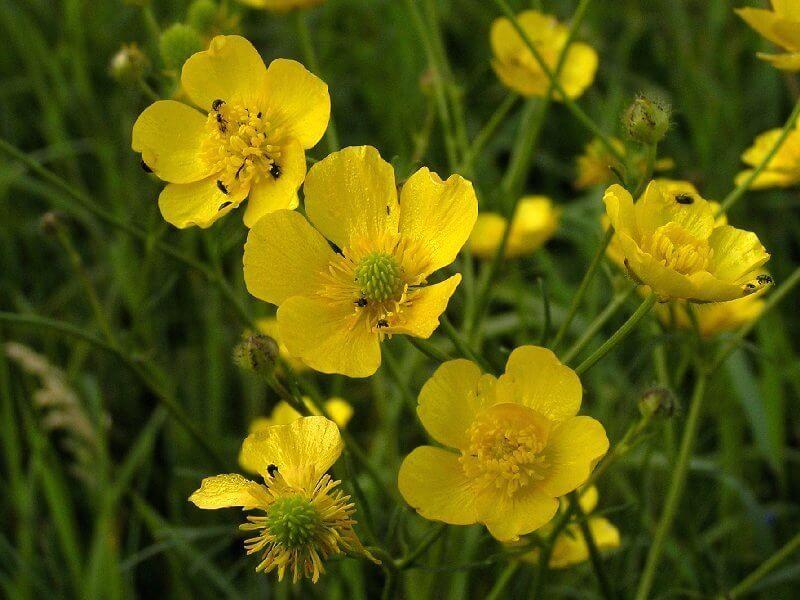 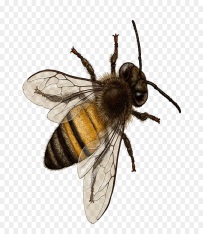 Клевер
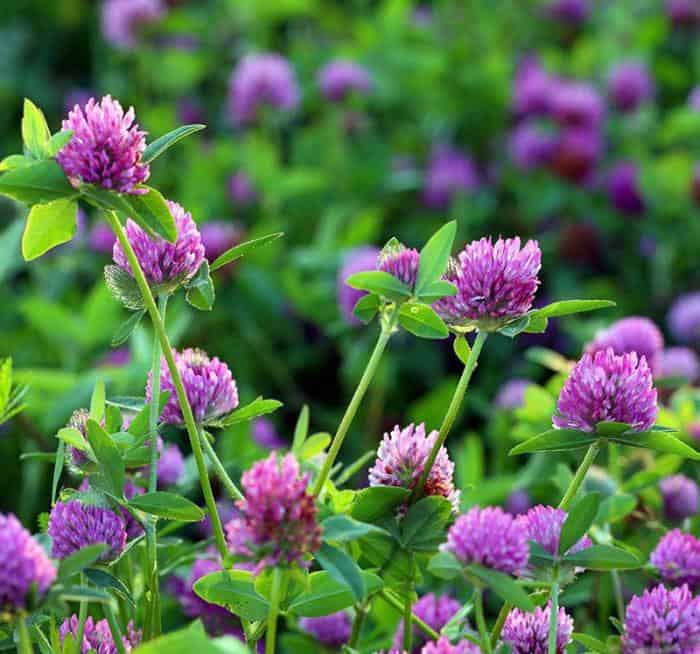 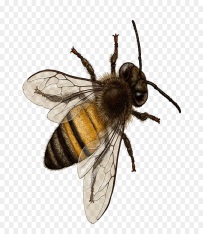 Иван-чай
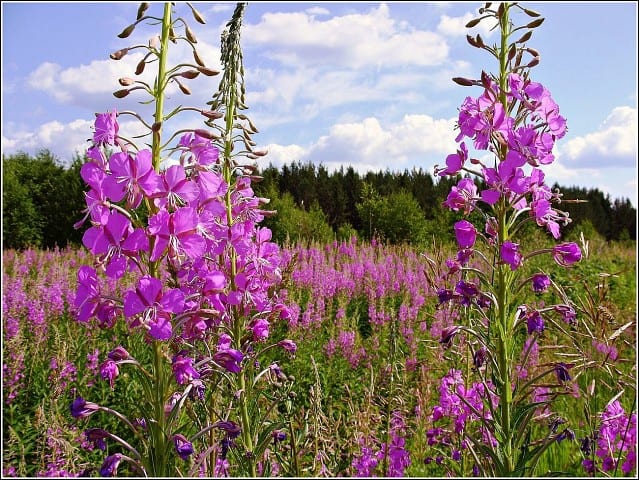 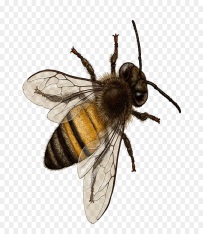 Василек
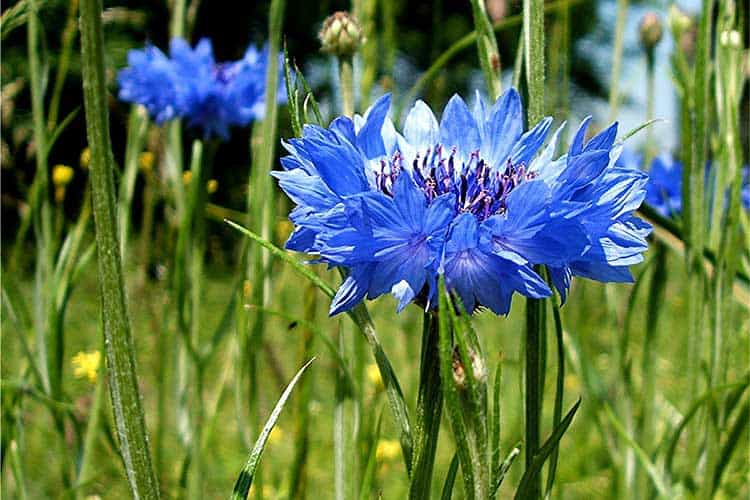 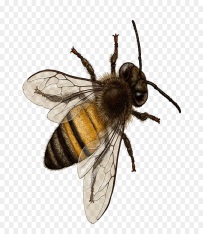 Пижма
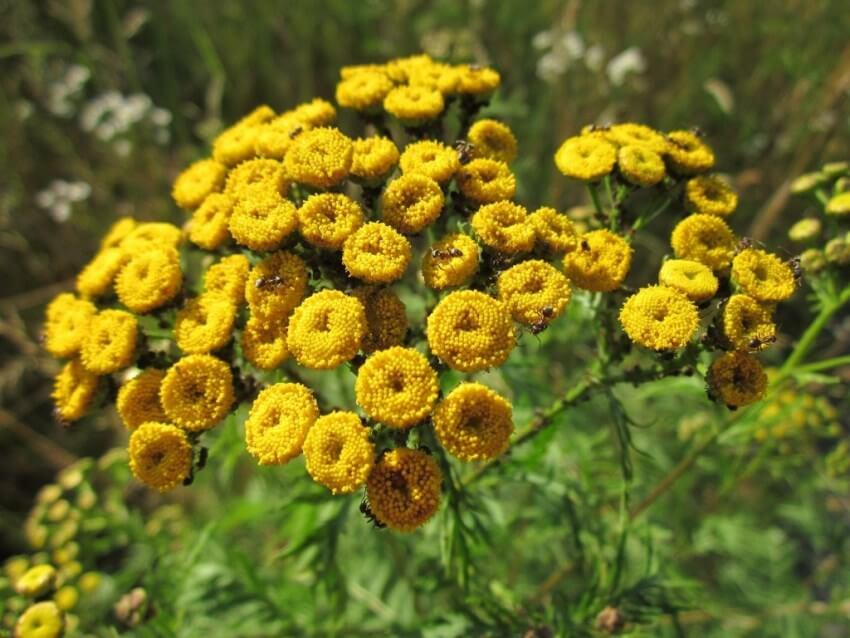 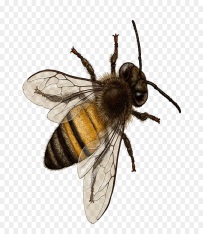 Одуванчик
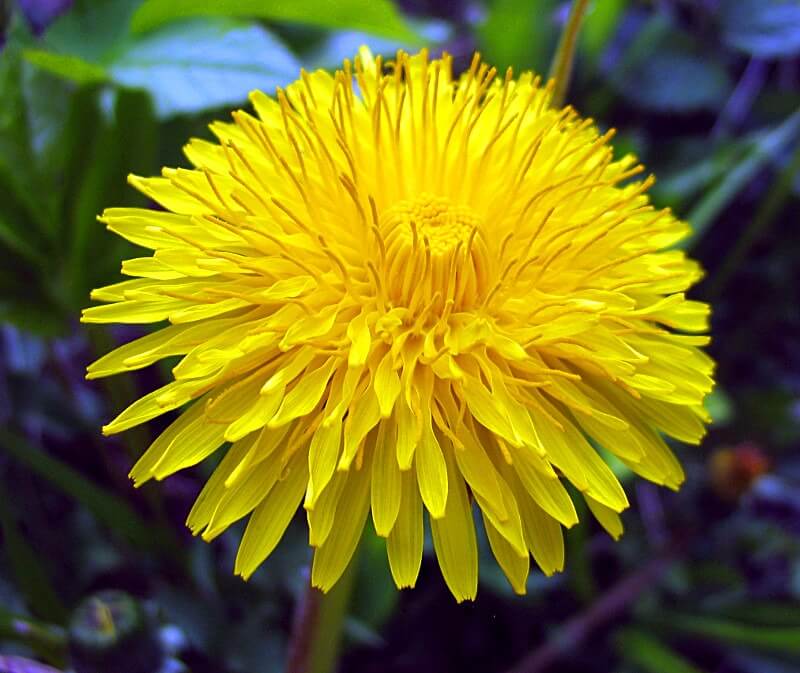 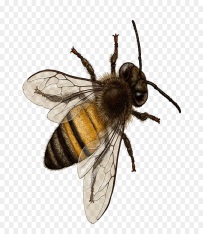 Ромашка
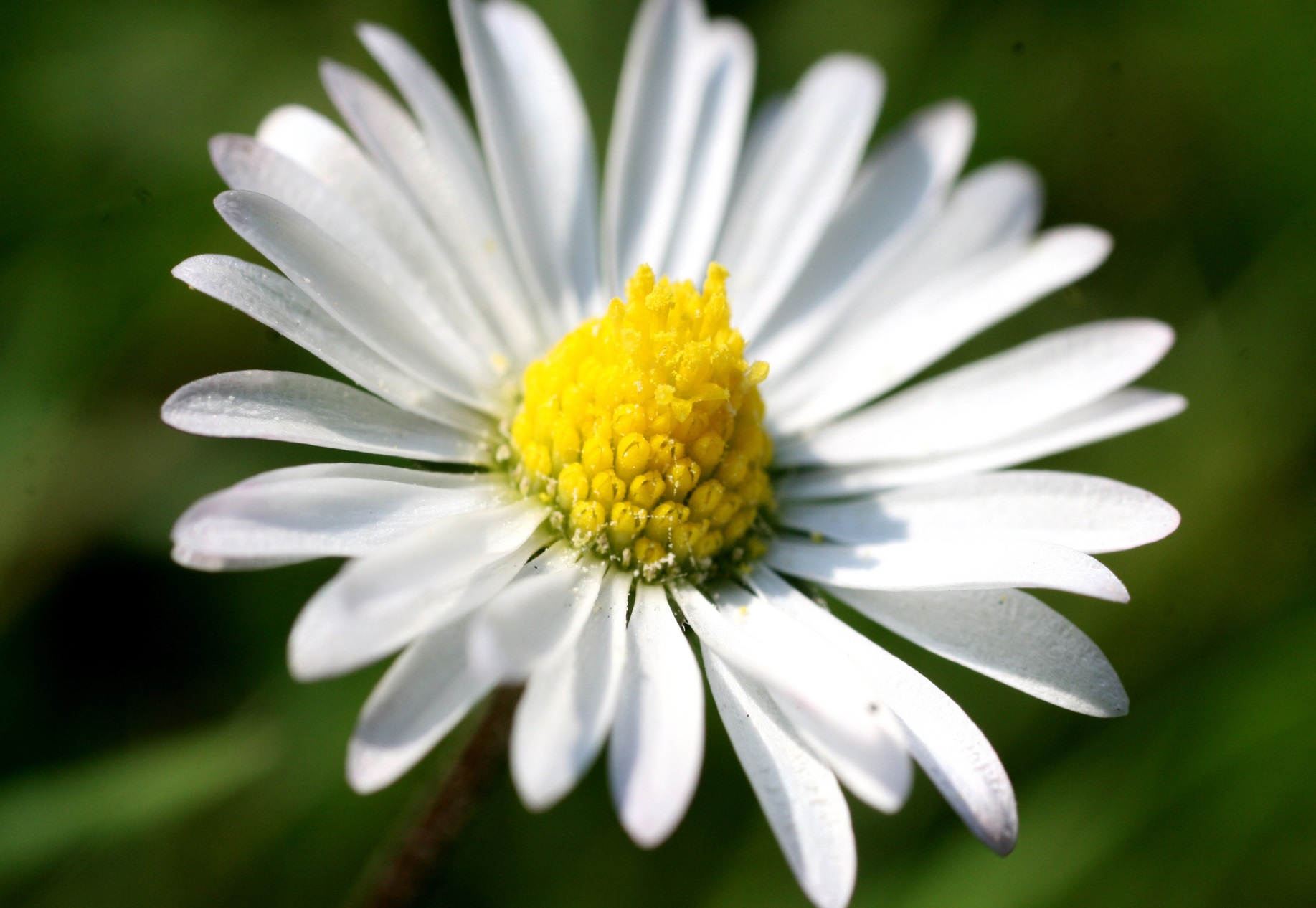 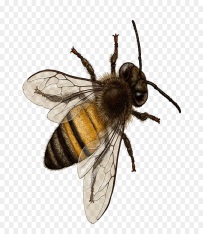 Колокольчик
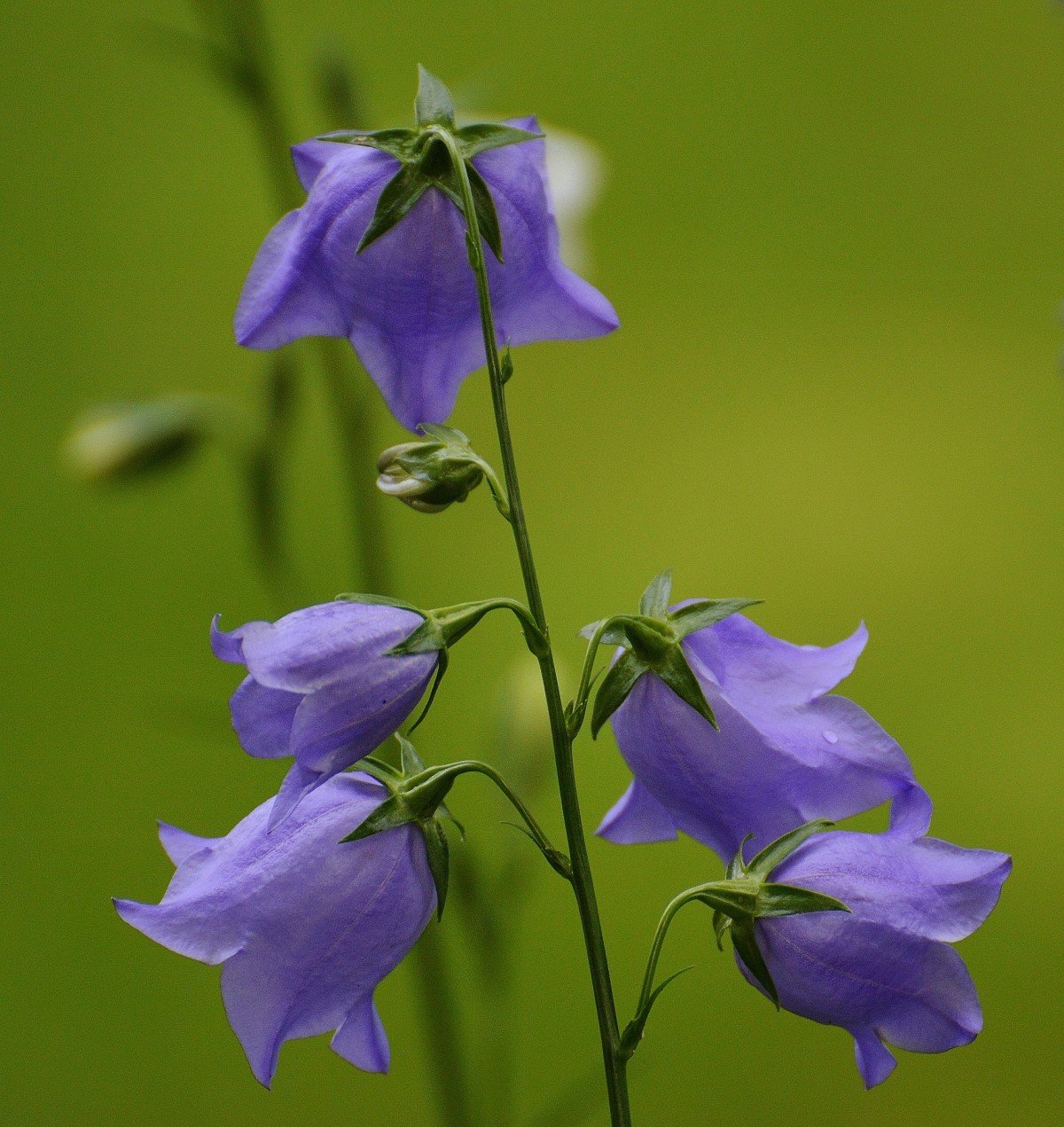 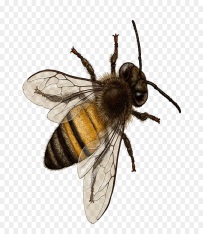 Гусиный лук
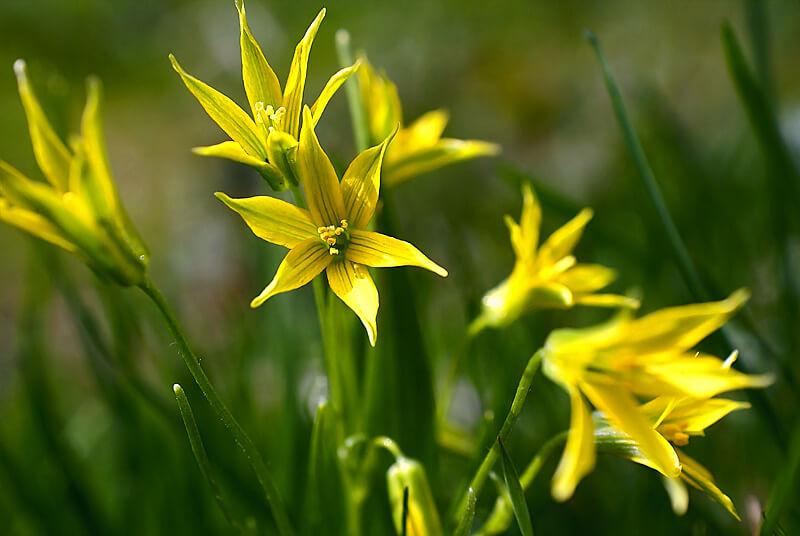 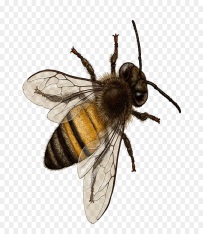 Какие цветы  сфотографировались с ромашкой?
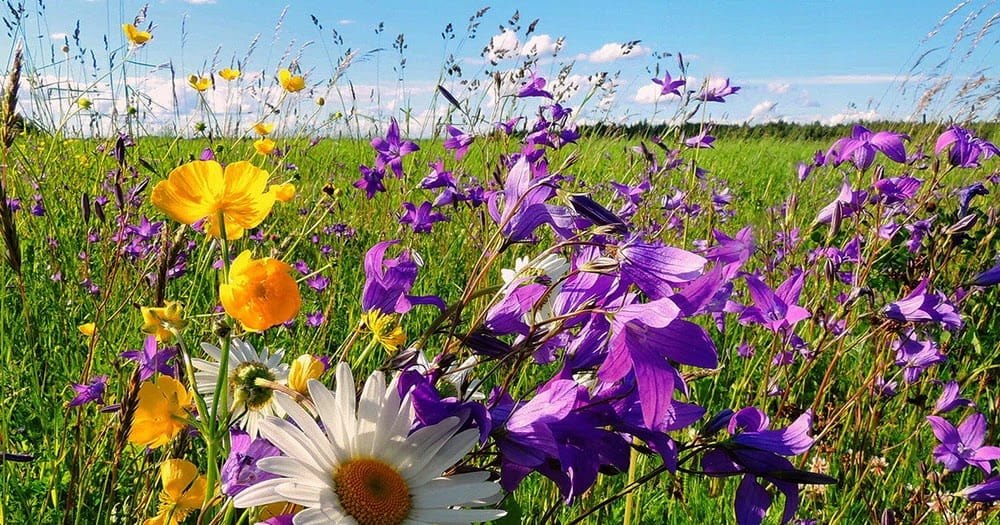 Какие цветы  сфотографировались с ромашкой?
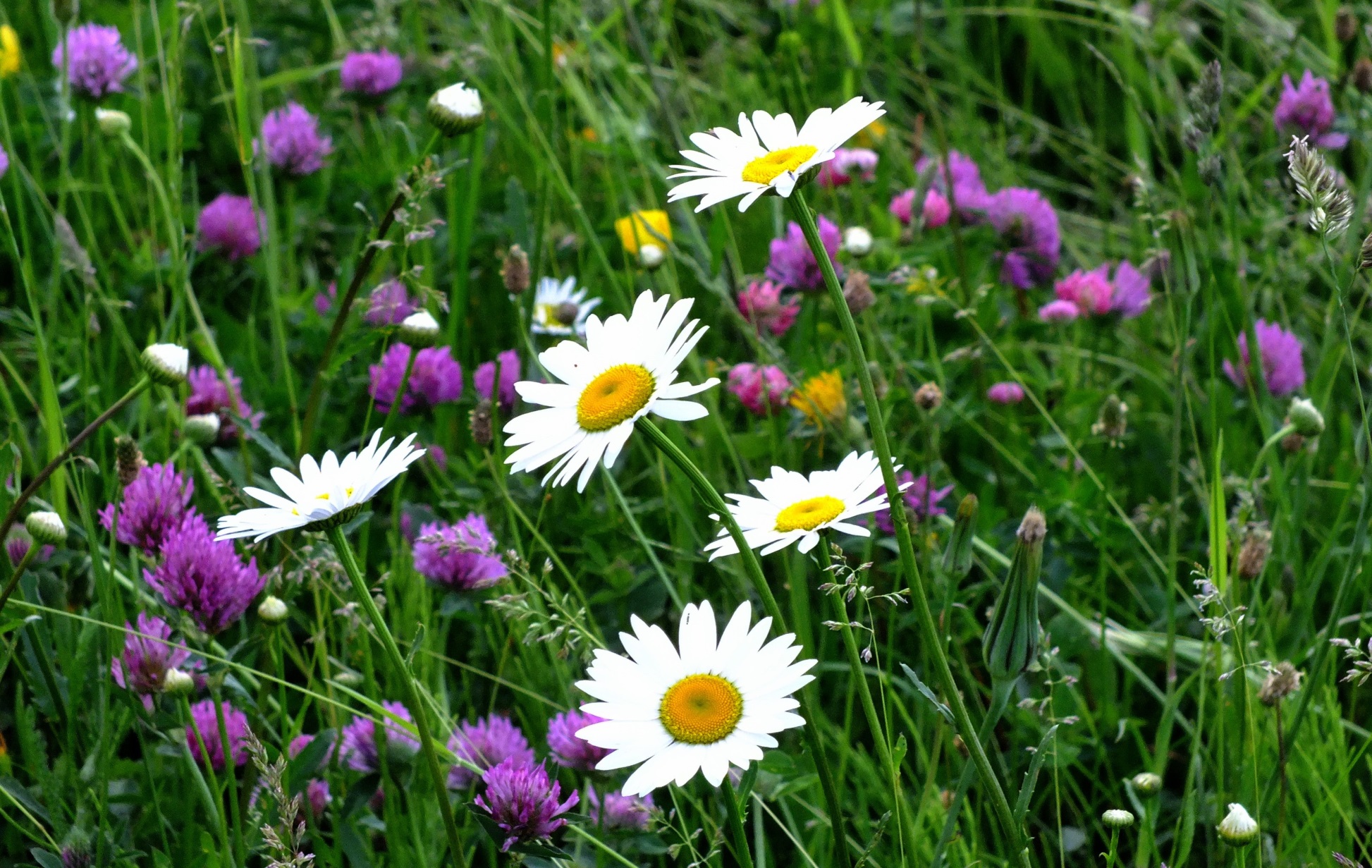 Какие цветы  сфотографировались с ромашкой?
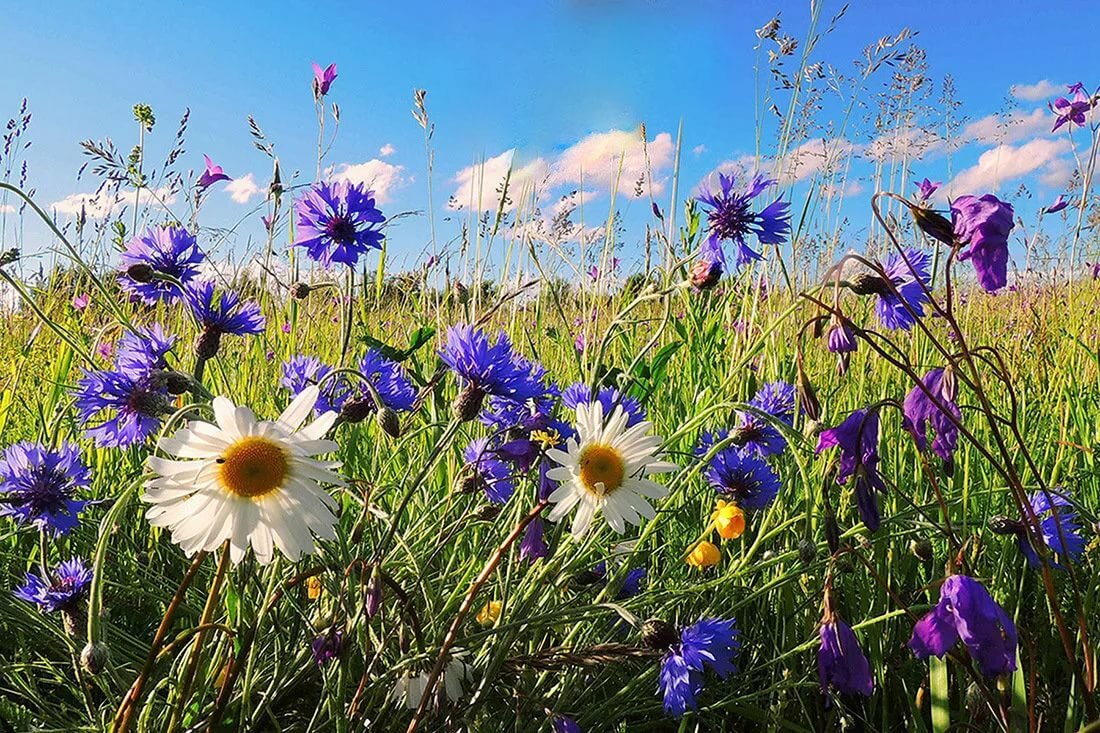 Какие цветы  сфотографировались с ромашкой?
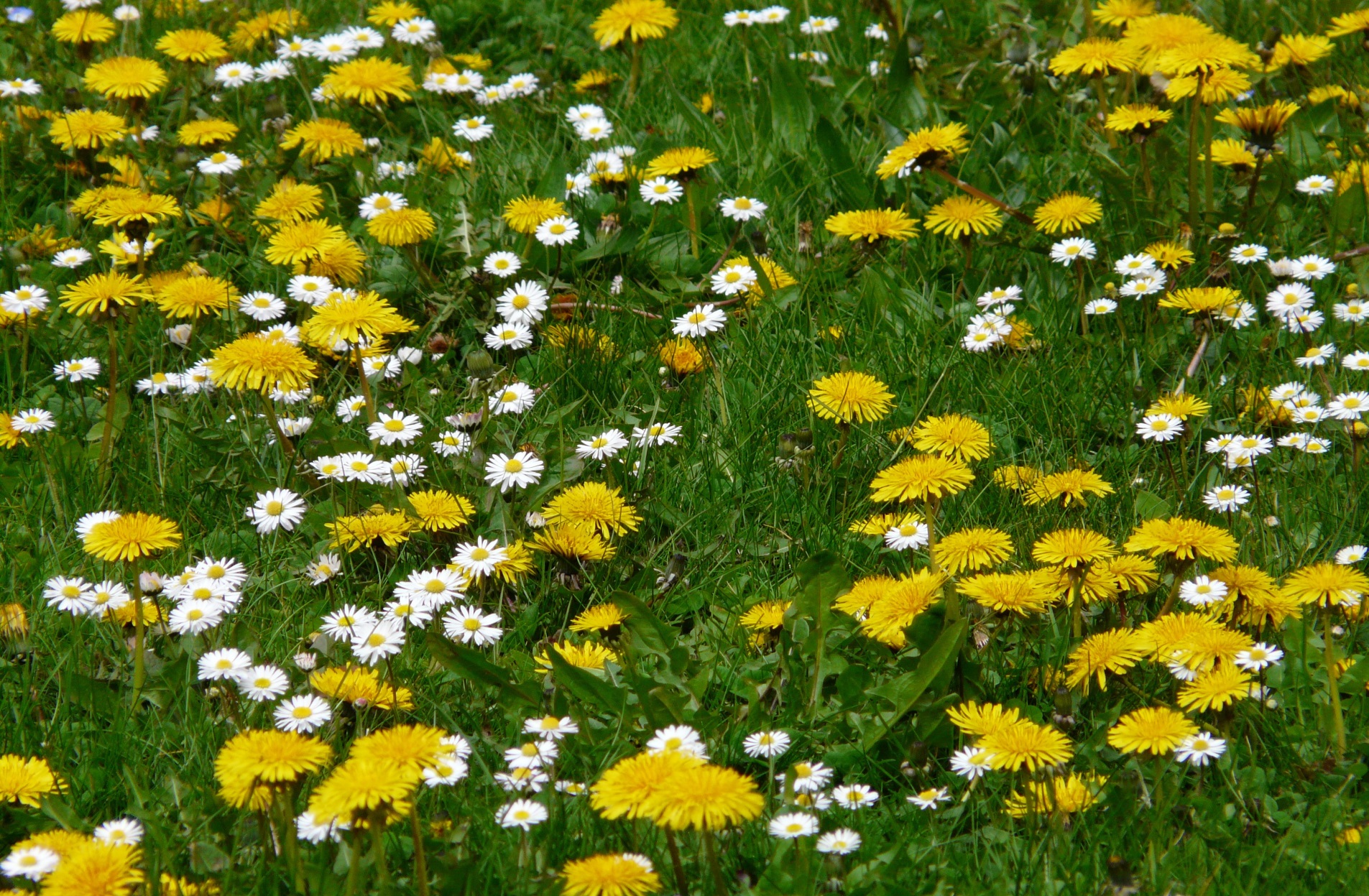 Какие цветы  сфотографировались с ромашкой?
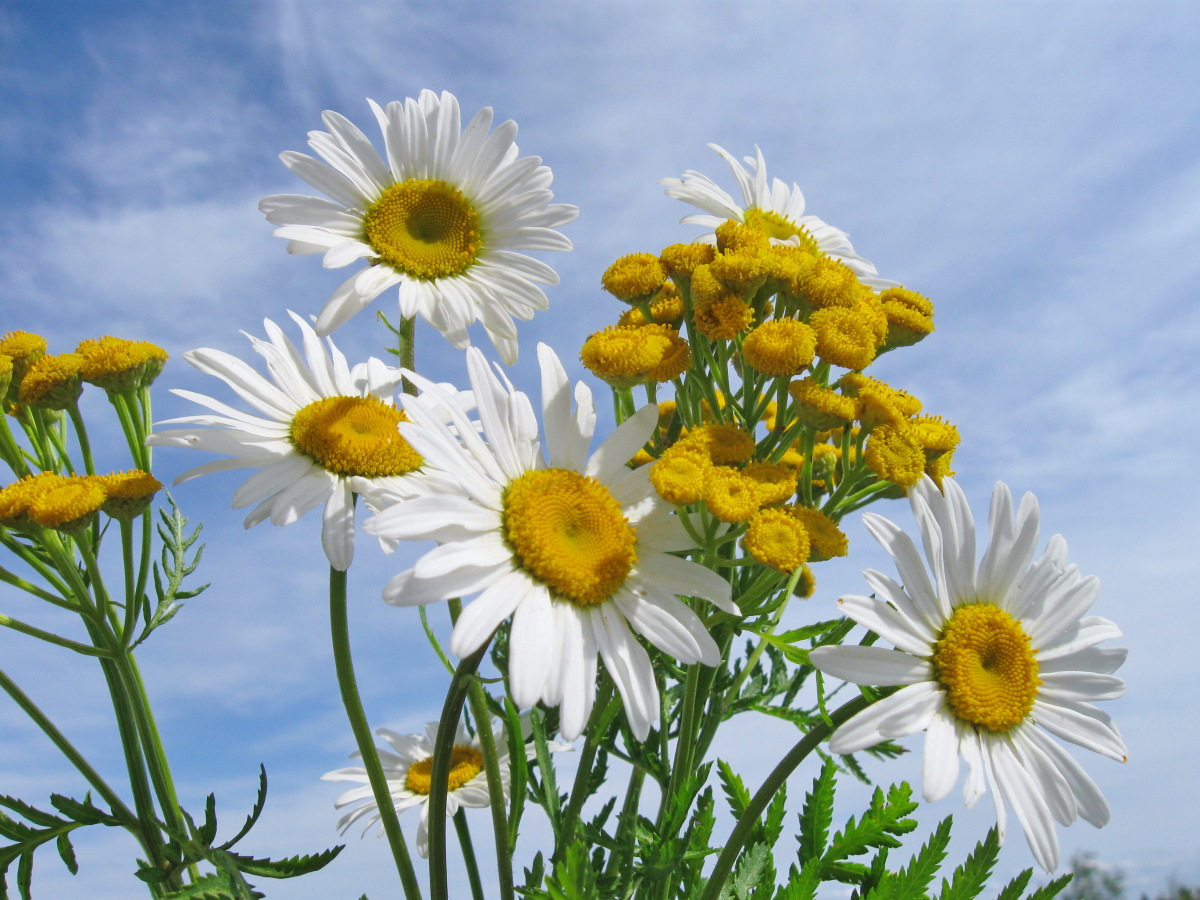 Кто к какому цветку летит?
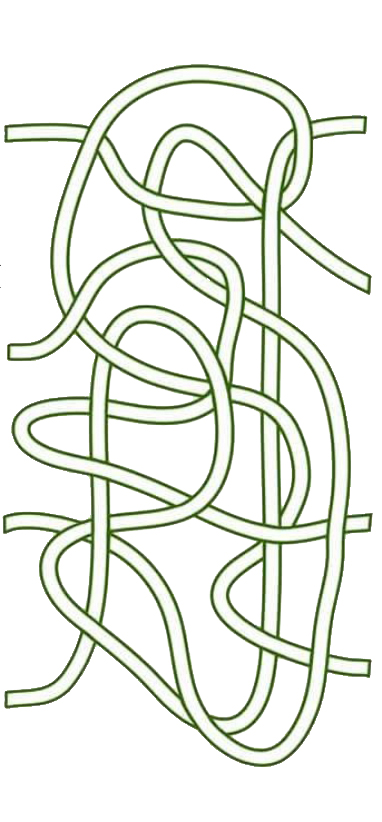 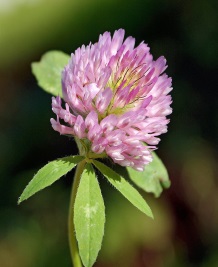 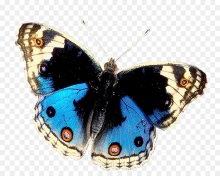 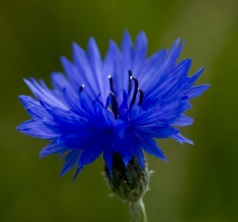 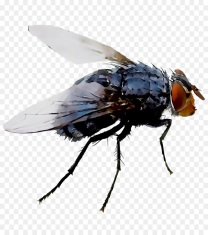 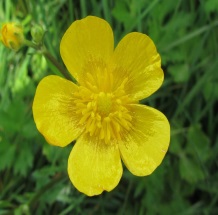 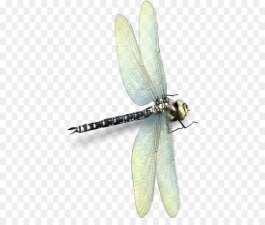 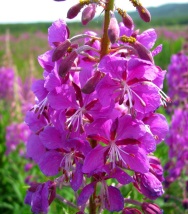 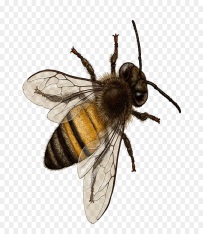